Big Ideas for REKS4 Curriculum
Islam 
Practices (AQA a)
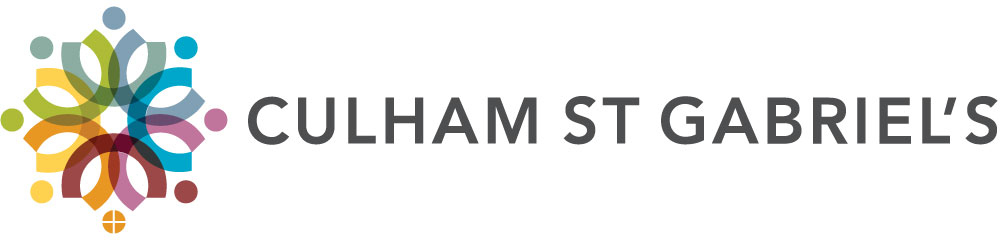 Created in 2019. Project funded by
AQA a: ISLAM, PRACTICES
Worship
• Five Pillars of Sunni Islam and Ten Obligatory Acts of Shi’a Islam. 
• Shahadah: declaration of faith and its place in Muslim practice.
• Salah and its significance: how and why, including times, directions, ablution (wudu), movements (rak’ahs) and recitations; salah in the home and mosque and elsewhere; Friday prayer (Jummah); key differences in Sunni and Shi’a salah, different Muslim views about the importance of prayer.
Duties and festivals
• Sawm: role and significance of fasting during Ramadan including origins, duties, benefits of fasting, exceptions and their reasons, the Night of Power, Qur’an 96:1–5.
• Zakah: role and significance including origins, how and why it is given, benefits of receipt, Khums in Shi’a Islam.
• Hajj: role and significance including origins, actions performed at sites including the Ka’aba at Makkah, Mina, Arafat, Muzdalifah and their significance.
• Jihad: different understandings of jihad: meaning and significance of greater and lesser jihad; origins, influence and conditions for the declaration of lesser jihad.
• Festivals and commemorations, their importance for Muslims in Britain today, including origins and meanings of Id-ul-Adha, Id-ul-Fitr, Ashura.
KS4: AQA A
Islam: Practices